Фарафонов Леон и Коджайигит АнтонПРЕДСТАВЛЯЮТ
ПРОЕКТ «Робот инспектор дорожнего покрытия»на базе ARDUINO
Объединение «Промробоквантум»

Руководитель:
п.д.о. «Промробоквантум»
Сазонов Сергей Юрьевич
АКТУАЛЬНОСТЬ    Под «роботом инспектором» понимают такую систему, которая будет проверять качество дорожного покрытия, наличие на нем ям, способна выполнять определенные задачи без участия человека.Необходимые функции: Измерение ям и ухабов на дорогах, выявления трещин в дорожном полотне.Взаимодействия через специальный ИК пульт.
ЗАДАЧИ:>разработать электронную схему> запрограммировать микроконтроллер для обеспечения работы датчиков и устройств> произвести сборку макета  «Робот инспектор дорожнего покрытия» разместить и подключить датчики> отладить работу «Робота инспектора дорожнего покрытия»> настроить управление «Роботом инспектором дорожнего покрытия» через ИК пульт
Процесс сборки
ФРАГМЕНТ ПРОГРАММЫ
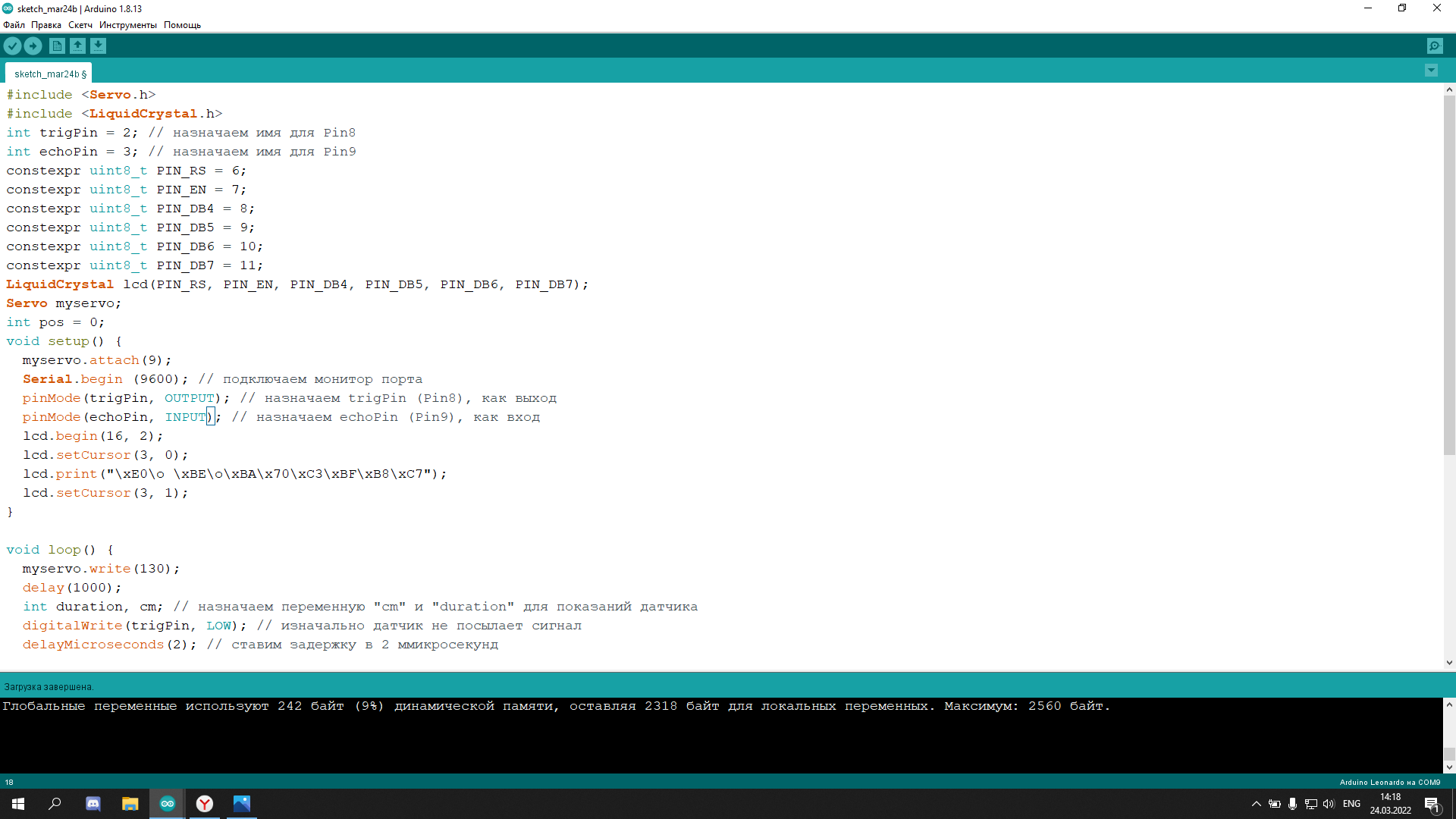 Настройка и управление роботом черезИК пульт
Вывод с датчика на LCD-диплей
ВЫВОД:
В ходе работы над проектом я создал действующую модель «Робота инспектора дорожнего покрытия»Произвел отладку работы датчиков и настроил управление «Робота инспектора дорожнего покрытия» через ИК-пульт
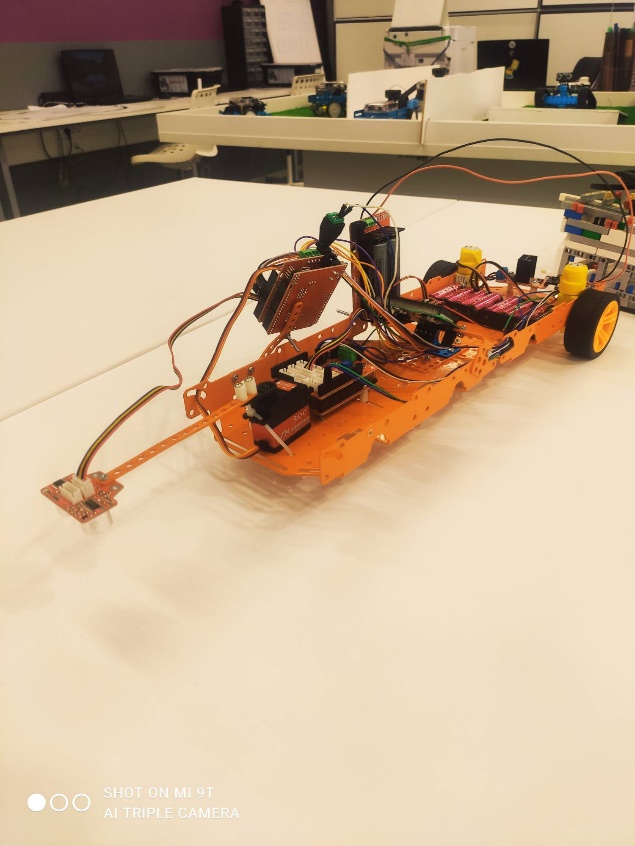 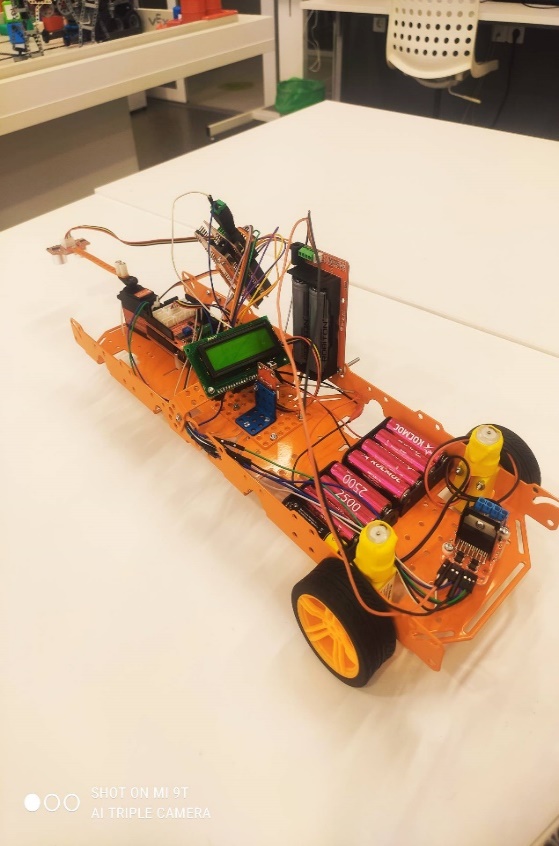 СПАСИБО ЗА ВНИМАНИЕ!